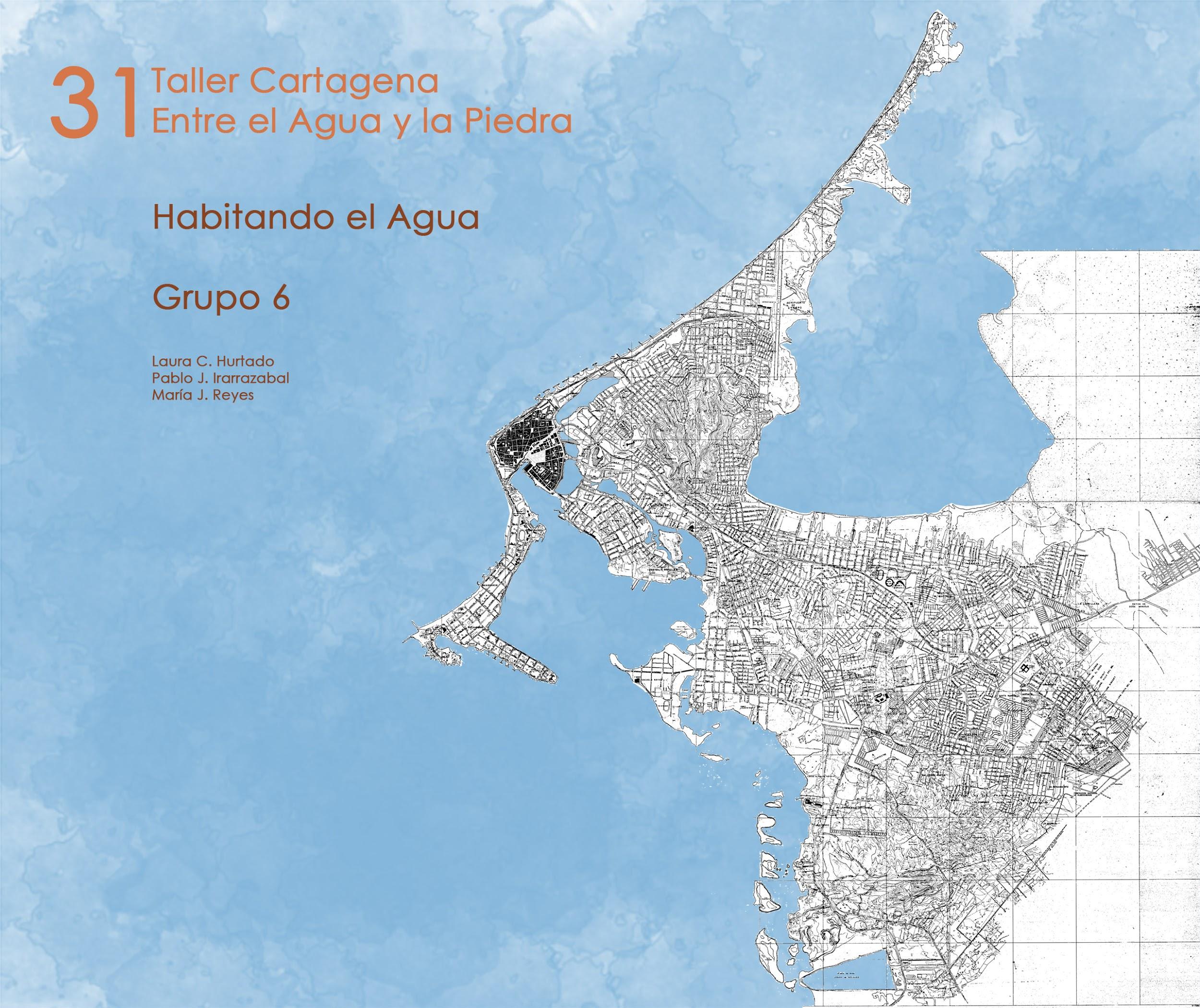 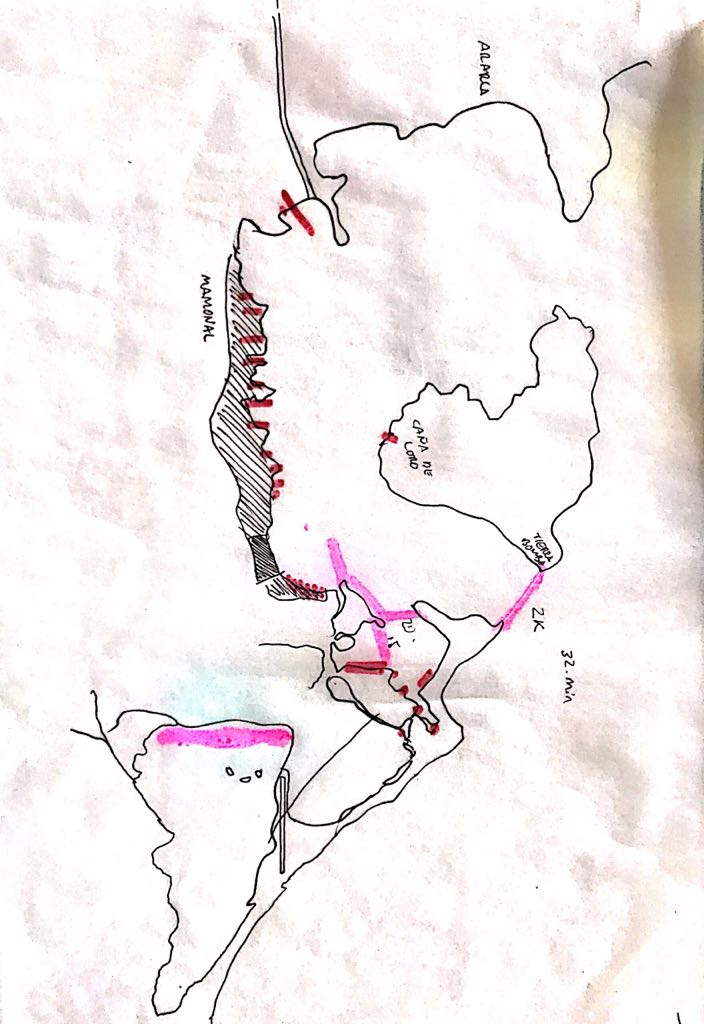 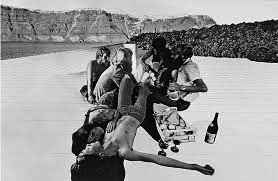 SuperStudio
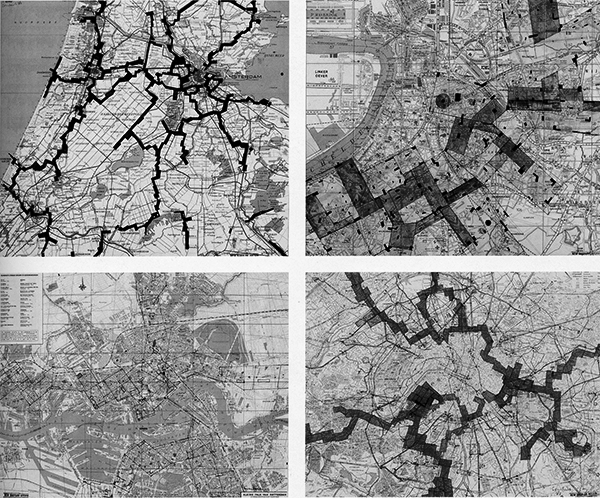 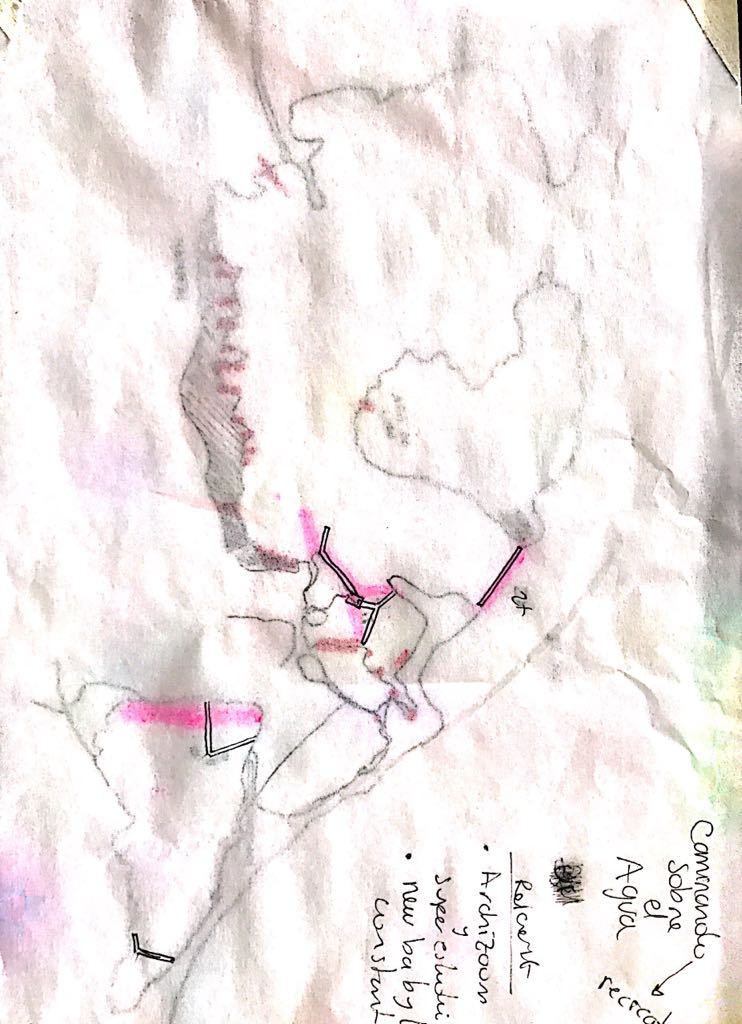 TERRITORIAL
Constant N-New Babylon
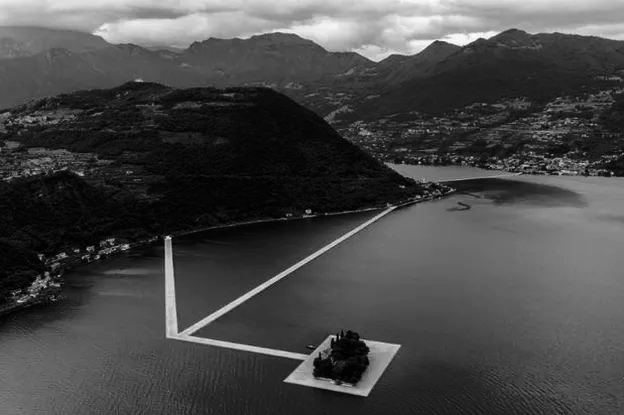 N
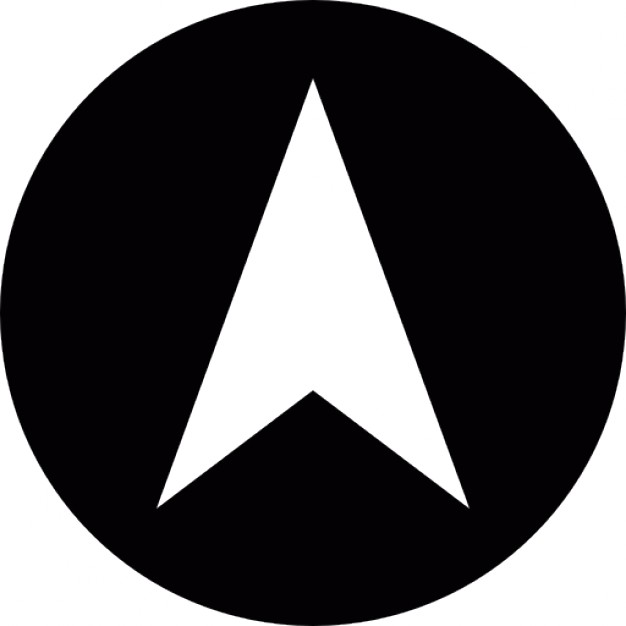 Christo - The floating pier
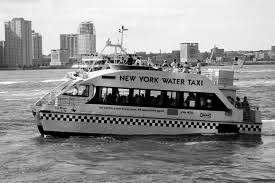 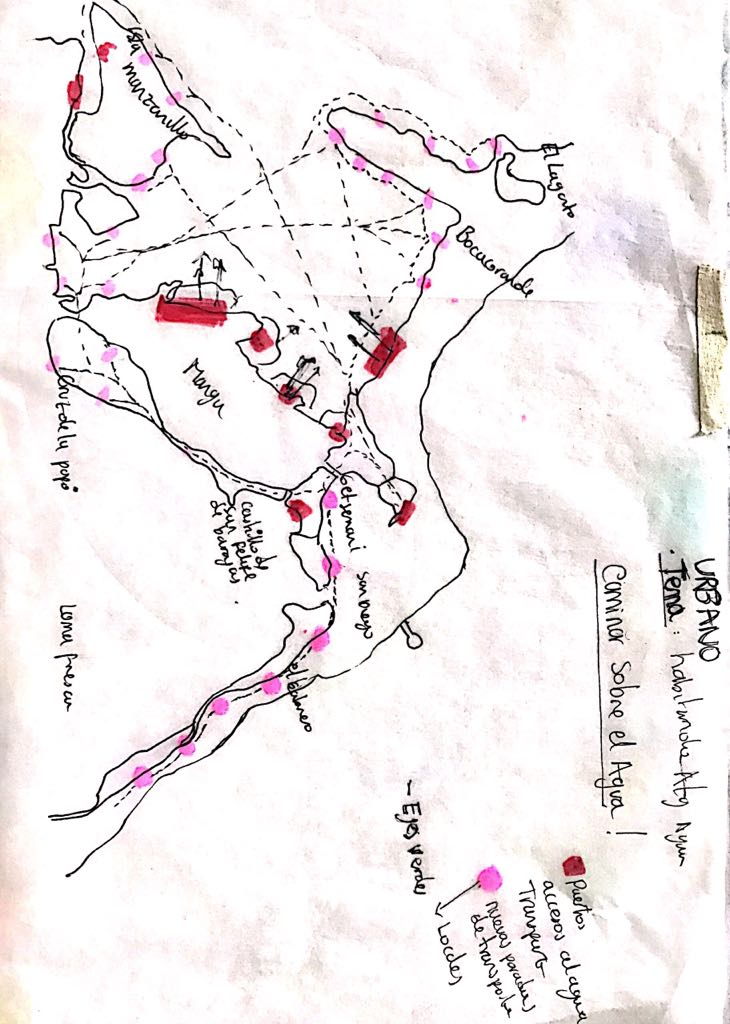 New York
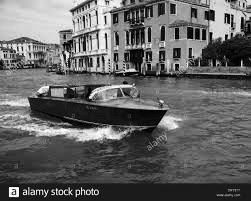 URBANO
Venice
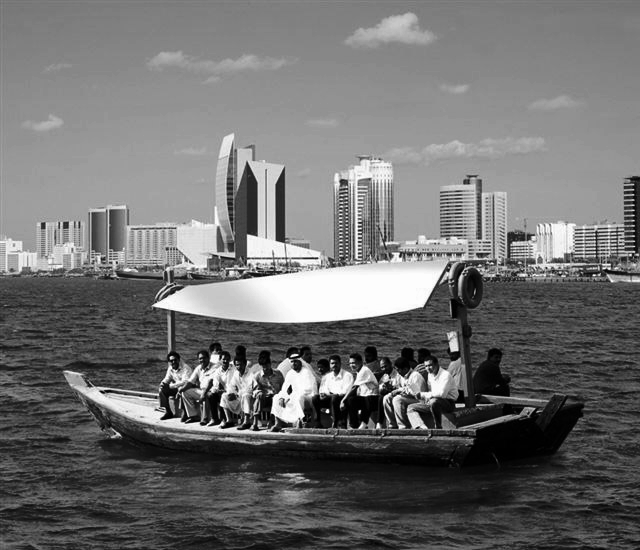 N
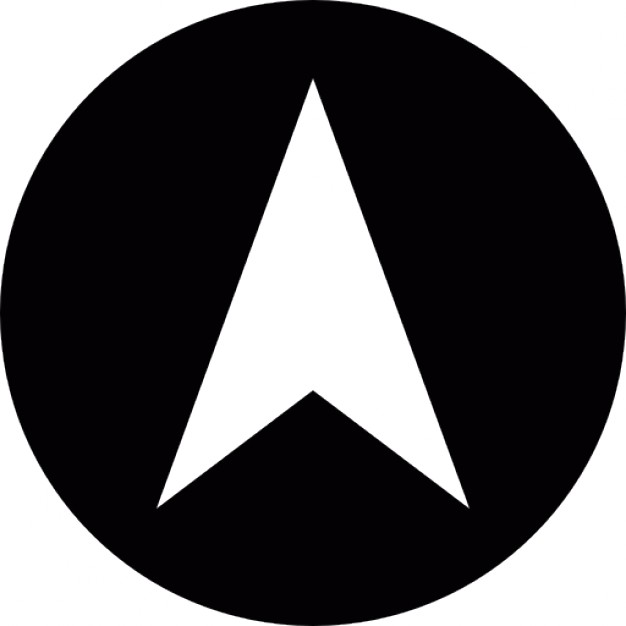 Dubai
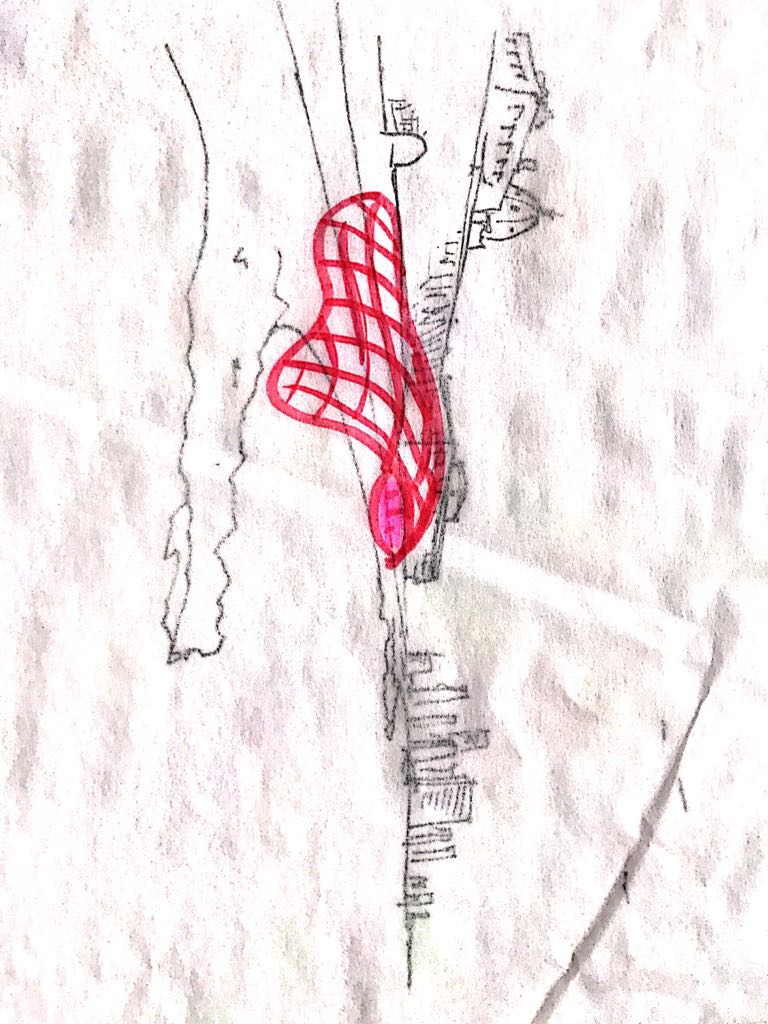 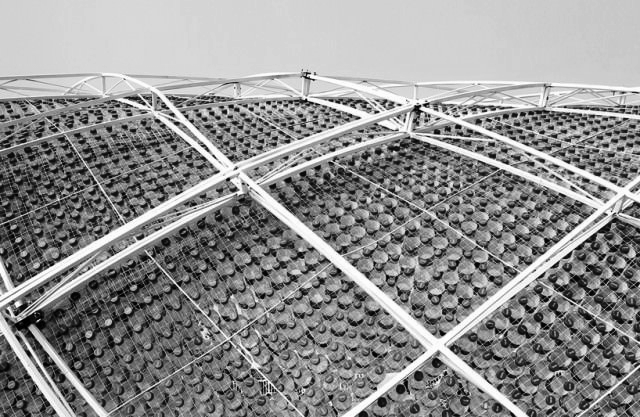 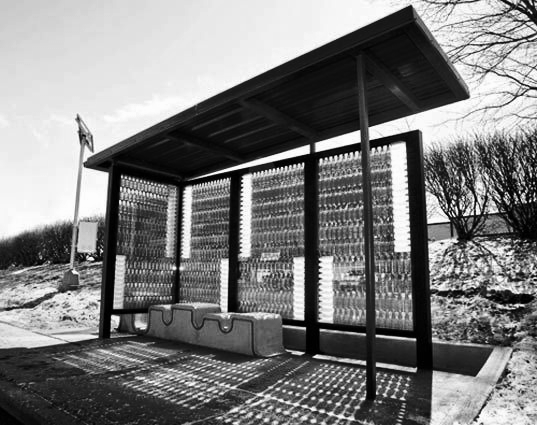 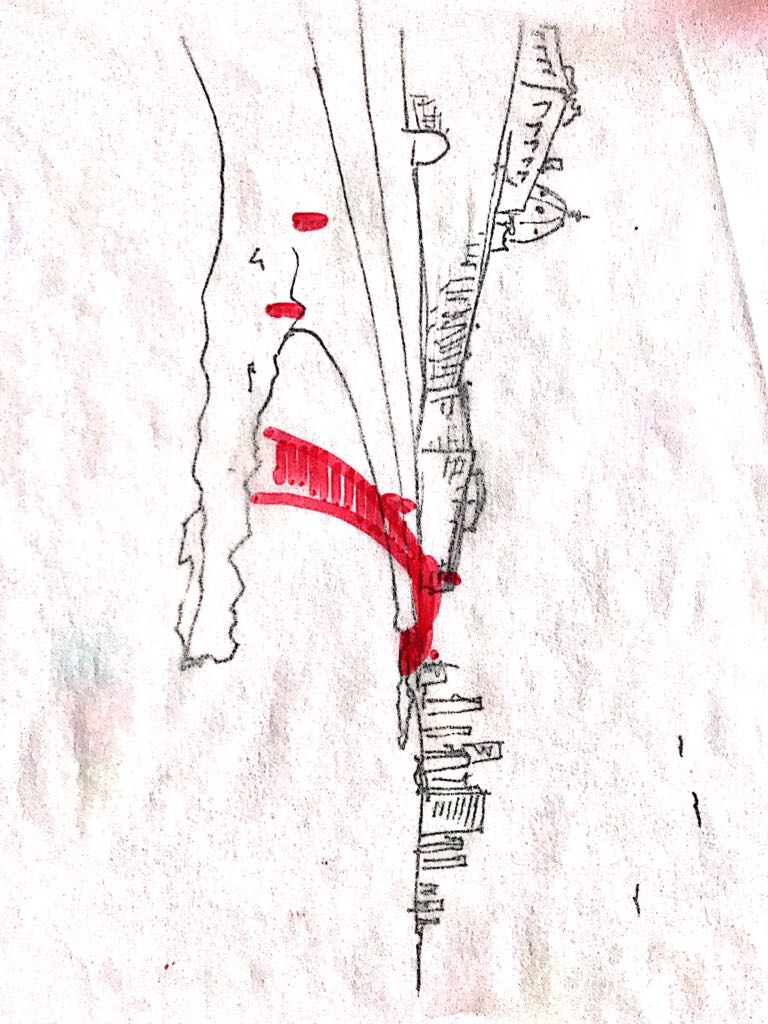 ARQUITETÓNICO
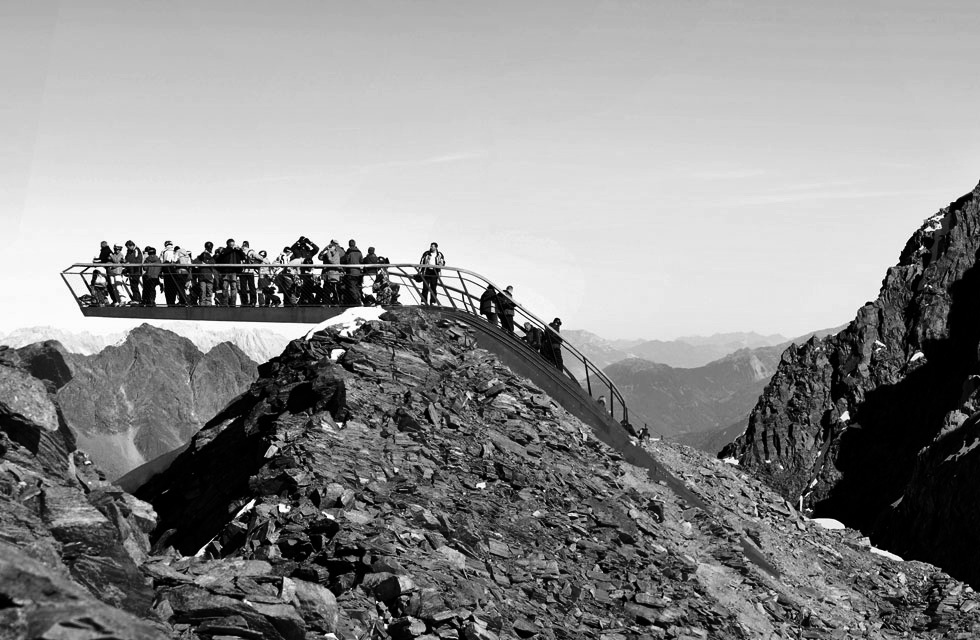